Facultad de PsicologíaJornadas de bienvenida Curso 24-25
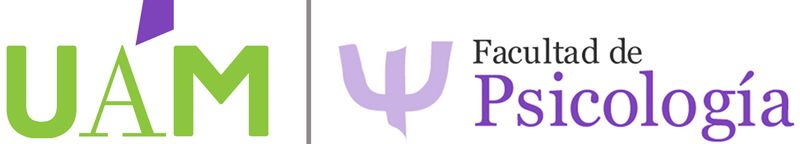 Normativa esencial para el estudiante
Normativa de matrícula y permanencia
 Matrícula a tiempo completo (37-60 ECTS) y matrícula a tiempo parcial (24-36 ECTS)
 Plazo para anulación matrícula: 30 días (45 para estudiantes de nuevo acceso) desde el inicio clases de cada semestre del curso
Fuera de plazo: causas sobrevenidas y debidamente justificadas
 Criterios de permanencia:
 Porcentaje mínimo de créditos a superar por curso: 20% de los créditos matriculados (Grado), 50% (Posgrado). Si no se supera este mínimo, el estudiante deberá solicitar permanencia para poder continuar los estudios
 Nº máximo de matrículas para superar las asignaturas: 
2 (con 2 convocatorias cada una: ordinaria y extraordinaria)  Posibilidad de solicitar una convocatoria excepcional (tercera matrícula)
Cuando el estudiante haya agotado las dos matrículas a las que tiene derecho en más de tres asignaturas, deberá solicitar permanencia para poder continuar los estudios 
 Enlace a la normativa  https://www.uam.es/uam/organos-gobierno/consejo-social/permanencia2
Normativa esencial para el estudiante
Normativa de evaluación académica
 Derechos y deberes de estudiantes y docentes en la evaluación
Realización de las pruebas (calendario, convocatoria, modificaciones de fecha…), corrección, calificación y revisión de las pruebas
Reclamaciones
 Enlace a la normativa  https://www.uam.es/Psicologia/Preguntas-Frecuentes-de-la-Facultad/1446803694823.htm?language=es&nodepath=Normativa%20de%20evaluaci%C3%B3n%20acad%C3%A9mica
Normativa esencial para el estudiante
Normativa de cambio de turno, grupo, asignaturas y ampliación de matrícula
 Únicamente disponible en periodos concretos del año 
Periodo oficial: durante la segunda quincena de julio
 Reservado únicamente para causas sobrevenidas y debidamente justificadas en función de la normativa de cambio de grupo de la facultad
 Enlace a la normativa  https://www.uam.es/Psicologia/Cambio-de-turno,-grupo,-asignaturas-y-ampliaci%C3%B3n-de-matr%C3%ADcula/1446839478582.htm?language=es&nodepath=Cambio%20de%20turno,%20grupo,%20asignaturas%20y%20ampliaci%C3%B3n%20de%20matr%C3%ADcula&pid=1446834605360
Otros enlaces de interés
Guía de estudiantes  https://mividaenlauam.es/primeros-pasos
 UAM Estudiantes  https://www.uam.es/uam/estudiantes
 Web de la UAM  https://www.uam.es/uam/informacion-para-estudiantes
 Web de la Facultad  https://www.uam.es/Psicologia/Home.htm
 Horarios y aulas de clase  https://www.uam.es/Psicologia/Horarios-Estudios-y-Facultad/1242677725016.htm?language=es&nodepath=Horarios&pid=1234889175515
 Plano de la facultad  https://www.uam.es/Psicologia/PlanoFacultad/1234889175382.htm?idenlace=1234889176205&language=es&nodepath=Plano%20de%20la%20facultad
 Biblioteca de la facultad  https://www.uam.es/uam/biblioteca-psicologia?d=Desktop
 Psinvestiga  https://www.uam.es/ss/Satellite?c=Page&cid=1242687136914&language=es&nodepath=PsInvestiga+-+Sistema+de+participaci%3Fn+en+investigaciones&pagename=FacdPsicologia%2FPage%2FUAM_listado
Docencia en la red
Plataforma online  Moodle
 Acceso con usuario y contraseña del correo electrónico institucional @estudiante.uam.es
 Cada asignatura/grupo cuenta con un espacio en Moodle, accesible para los estudiantes matriculados
 Sirve de apoyo a la docencia: disponibilidad de materiales docentes, entrega y realización de pruebas de evaluación, foro de intercambio de información con el profesor y entre todos los estudiantes del grupo
Plataforma para reuniones online  Microsoft Teams
 Instalación del programa con la licencia UAM
 Acceso con correo electrónico institucional @estudiante.uam.es
 Cada asignatura tiene un equipo de trabajo distinto (tutorías online, subir materiales, chat, etc.)
Plan de acción tutelar (PAT)
Objetivo
Atención personalizada, a través de tutorías individuales de escucha y acompañamiento
Dirigida a estudiantes que presentan una situación personal que incide negativamente en su desarrollo y rendimiento académico
Metodología
Orientación académica: con especial atención a los procedimientos de permanencia, convocatoria excepcional, compensación curricular, convocatoria anticipada y anulación de matrícula
Apoyo en el desarrollo académico: informando sobre los recursos que la UAM pone a su disposición con este objetivo (todos ellos disponibles en la web del programa de acompañamiento socioemocional de la UAM)
Seguimiento del proceso de aprendizaje: tutorías periódicas, a determinar por el profesor tutor, para ver la evolución del estudiante
Plan de acción tutelar (PAT)
Usuarios
 Estudiantes de grado y posgrado que se pueden adherir al programa en cualquier momento a través de dos vías
Adhesión obligatoria
Estudiantes que han incumplido permanencia
Estudiantes con alguna asignatura en convocatoria excepcional
Adhesión voluntaria
Cualquier estudiante que solicite su adhesión vía mail al coordinador PAT del centro
Estudiantes que lleguen a través del “Programa de alerta o detección temprana” impulsado desde la Unidad de Escucha y Acompañamiento de la UAM
 Cada estudiante será tutorizado como mínimo durante un curso académico, produciéndose la salida del programa cuando lo decida
El tutor PAT, en el caso de los estudiantes que accedieron de forma obligatoria
El tutor PAT y/o el estudiante en los casos de acceso voluntario
 Dirección de contacto: coordinacion.pat.psicologia@uam.es
vicedecanato.psicologia.estudiantes@uam.es
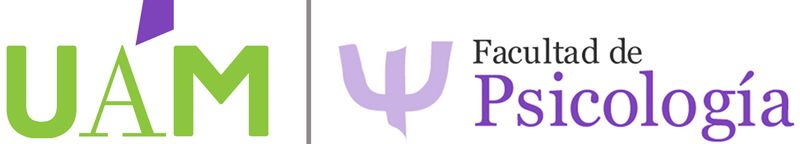 ¡Muchas gracias por vuestra atención!¡Bienvenidos!
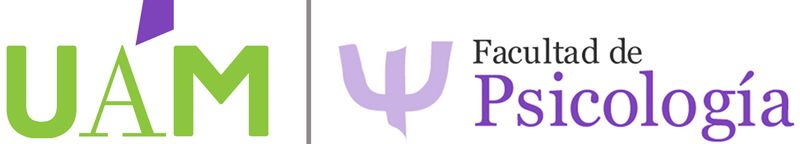